Lecture 1
Introduction to Thermodynamics
Class Topics
Heat Cycles (HVAC)
Power Cycles
Analyzing Devices
Work and Heat
Entropy
First Law
Second Law
Simulation Software
P-v-T Surface
Finding Values
Thermodynamic Properties
Chemistry
Units
Physics
2
Thermodynamics
The study of energy and its transformation
Energy
Abstract concept
Cannot be seen but its transformation can be observed
Transformation of Energy – Examples
Chemical energy to thermal energy
Mechanical energy to thermal energy
Electrical energy to mechanical energy
3
The Laws of Thermodynamics
There are four laws of thermodynamics.  The First and Second Laws can be paraphrased as follows …
Energy cannot be created or destroyed.
First Law of Thermodynamics
Energy can only be transformed.  The transformation of energy always proceeds from a condition of very useful energy to less useful energy.
Second Law of Thermodynamics
4
The First Law of Thermodynamics
Energy cannot be created or destroyed.
0
5
The Second Law of Thermodynamics
Energy can only be transformed.  The transformation of energy always proceeds from a condition of very useful energy to less useful energy.
Total Energy
Useful Energy
(Availability or Exergy)
0
6
An Example – The First Law
Hot gases
Fuel
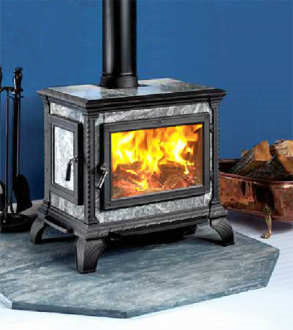 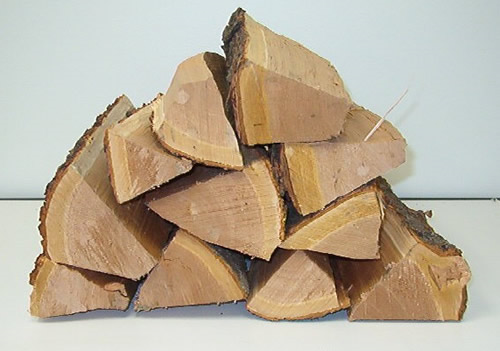 Heat
Ash
Energyfuel  =  EnergyHeat + EnergyHot gases + EnergyAsh
7
An Example – The Second Law
Hot gases
Fuel
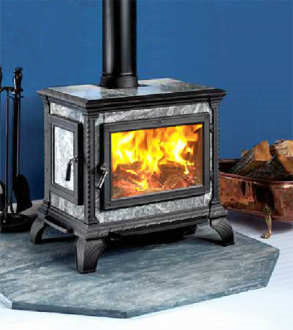 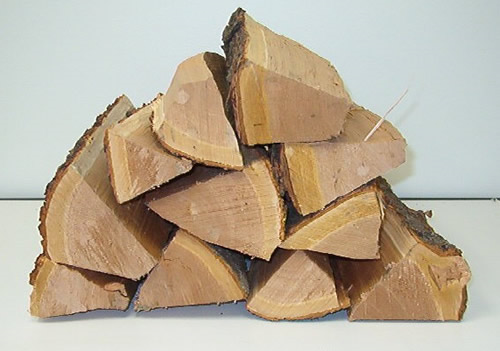 Heat
Still True
Ash
Energyfuel  =  EnergyHeat + EnergyHot gases + EnergyAsh
The useful energy of the original fuel cannot be recovered
8
So What?
Energy is conserved
Useful energy
Is found in all substances
Is consumed and destroyed by processes
Once destroyed it is gone forever
ME 322
Analysis of energy and energy transformation processes
Understand how systems, processes and cycles work
Understand how to improve systems, processes and cycles to minimize the destruction of useful energy
9
Ethics and Thermodynamics
ASME Code of Ethics
The 8th Fundamental Cannon says …
Engineers shall consider environmental impact and sustainable development in the
performance of their professional duties
10
Environmental Stewardship
One of our tasks as engineers is environmental stewardship.  Consider a finite useful energy reserve (oil, coal, natural gas)
Total energy of the reserve
Available energy (exergy) of the reserve with engineering improvements in the systems that use the resource
Available energy (exergy) of
the reserve
Extended life of the reserve
11
Rate of Energy (Power)
One of our tasks as engineers is environmental stewardship.  Consider a finite useful energy reserve (oil, coal, natural gas)
Power Entering Earth (Solar)
Power Consumption (from fossil fuel)
Power Consumption (from Solar)
Power Entering Earth (from fossil fuel)
12